Unit 1 Countries
I’m from Britain.
WWW.PPT818.COM
Welcome back to school!（欢迎返校！）
Let’s ask him some questions! 
（我们来通过提问了解他吧！）
What’s your name?
How old are you?
What’s your hobby?
What’s your favourite food?
What season do you like?
…
Li Ming has some new friends, too.
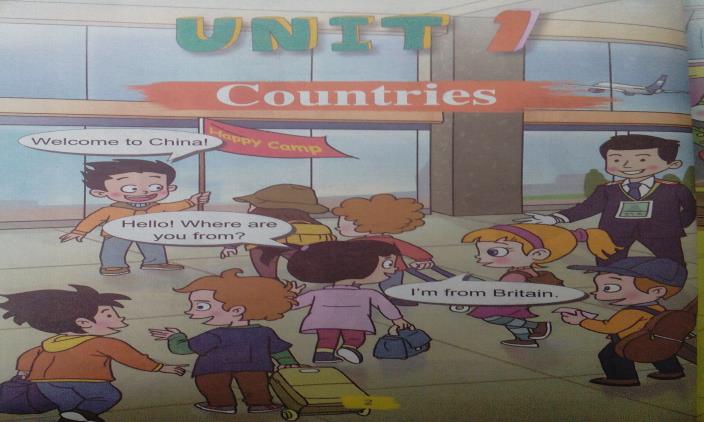 Who are they?   Watch and match.
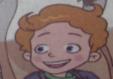 Mary
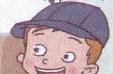 Jim
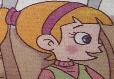 Mike
Who are they? Let’s match.
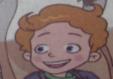 Mary
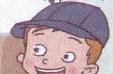 Jim
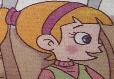 Mike
Watch and choose.
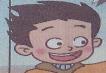 : Where are you from?
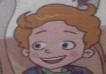 : I’m from _______.
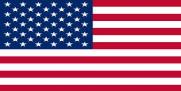 A. the U.S.
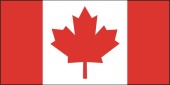 B. Canada
Let’s choose.
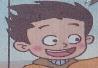 : Where are you from?
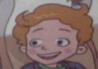 B
: I’m from _______.
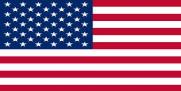 A. the U.S.
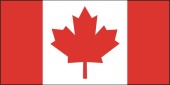 B. Canada
（加拿大）
Let’s sing.
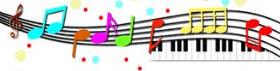 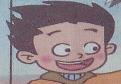 Hello! Hello!
 Where are you from?
Where are you from? 
Where are you from?
Hello! Hello! 
Where are you from?
I’m from Britain.
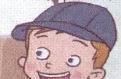 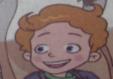 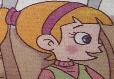 the U.S.
Canada
China
Listen and repeat.
Pay attention to your pronunciation and intonation.
（听录音、跟读，注意语音语调。）
Group work: Role play.
（小组内分角色朗读并试着表演。
小组长要尽快用英语分配角色呦！）
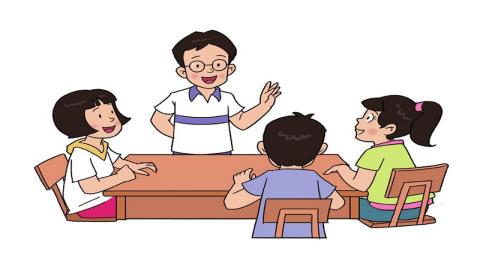 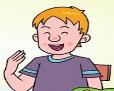 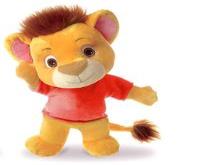 Let’s meet more friends.
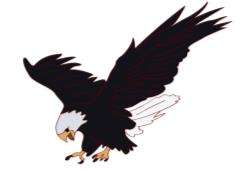 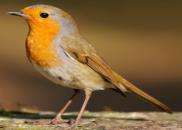 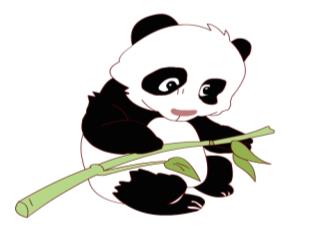 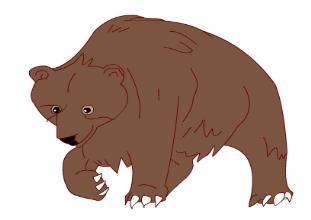 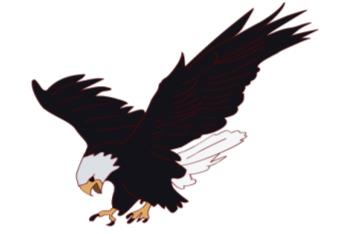 ——Where are you from?
——I’m from the U.S.     I love my country.
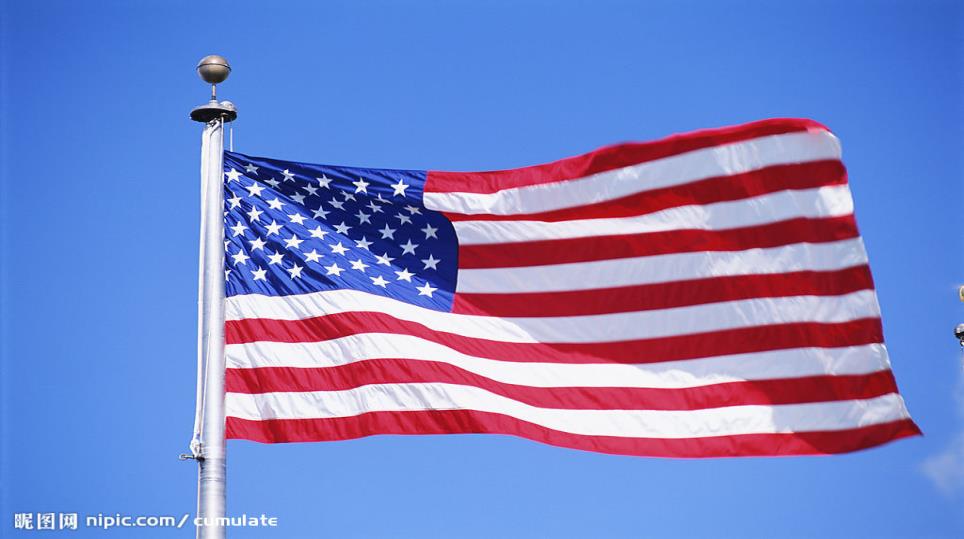 the U.S.
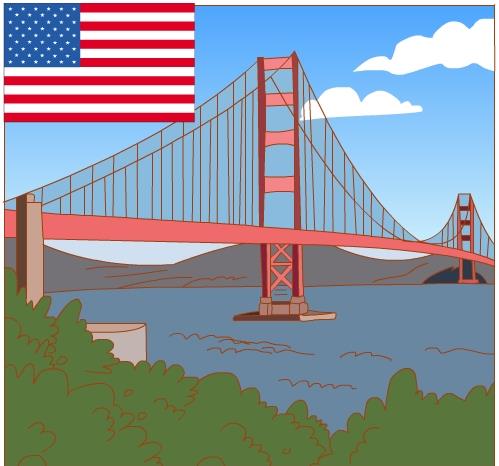 the U.S.
金门大桥
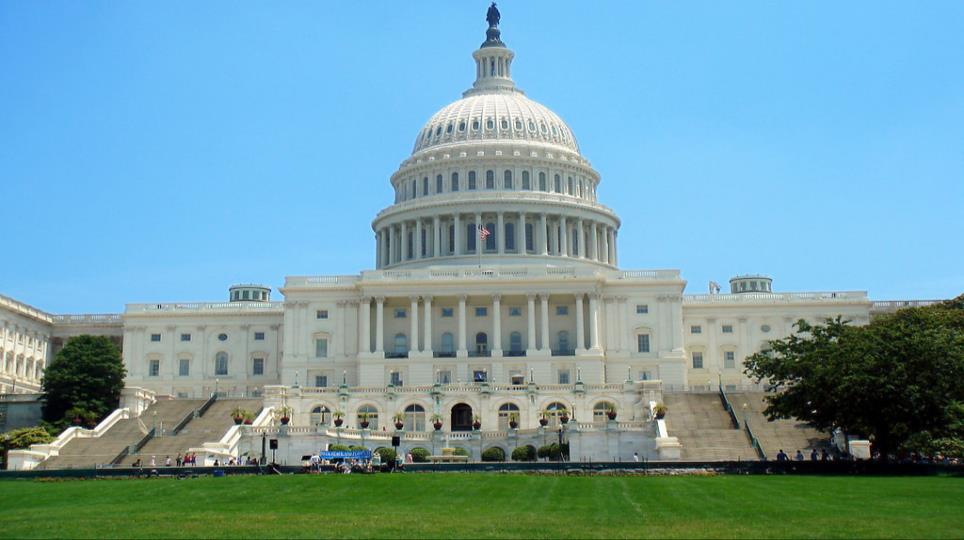 the U.S.
白
宫
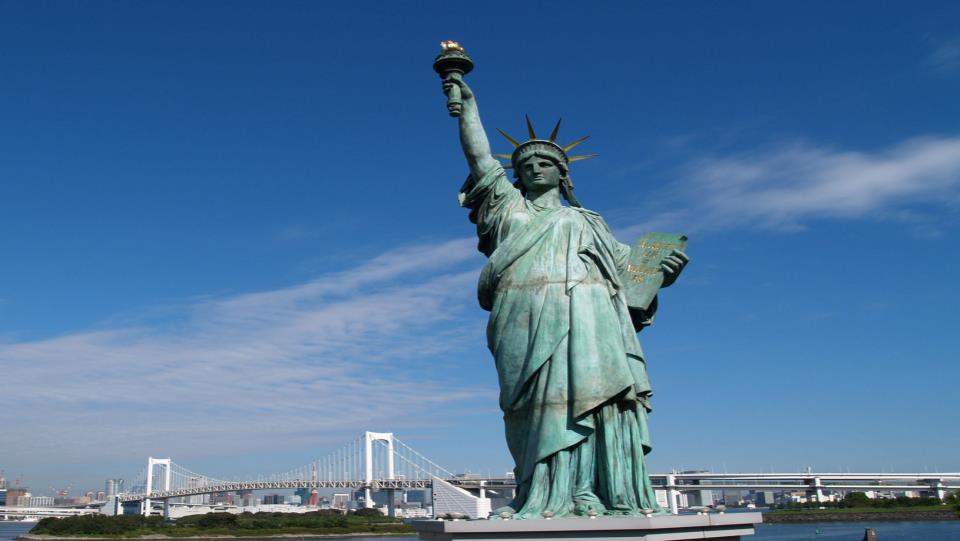 the U.S.
自由女神像
——Where are you from?
——I’m from Britain.      I love my country.
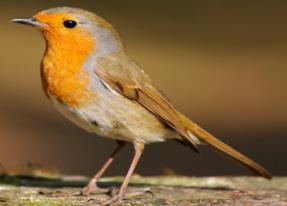 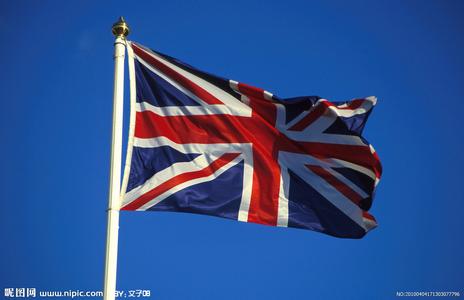 Britain
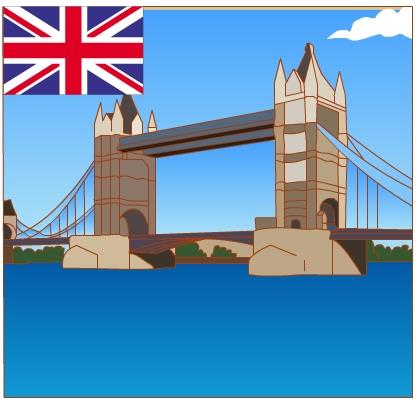 Britain
伦敦桥
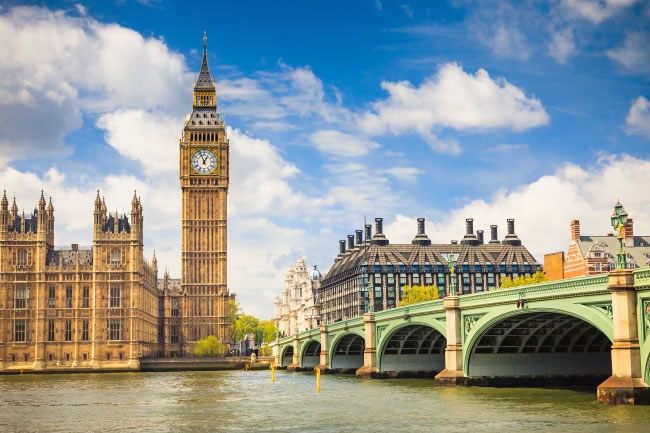 Britain
大本钟
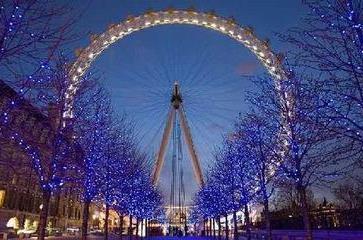 Britain
伦敦眼
——Where are you from?
——I’m from Canada.      I love my country.
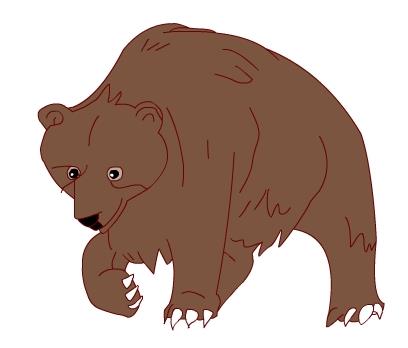 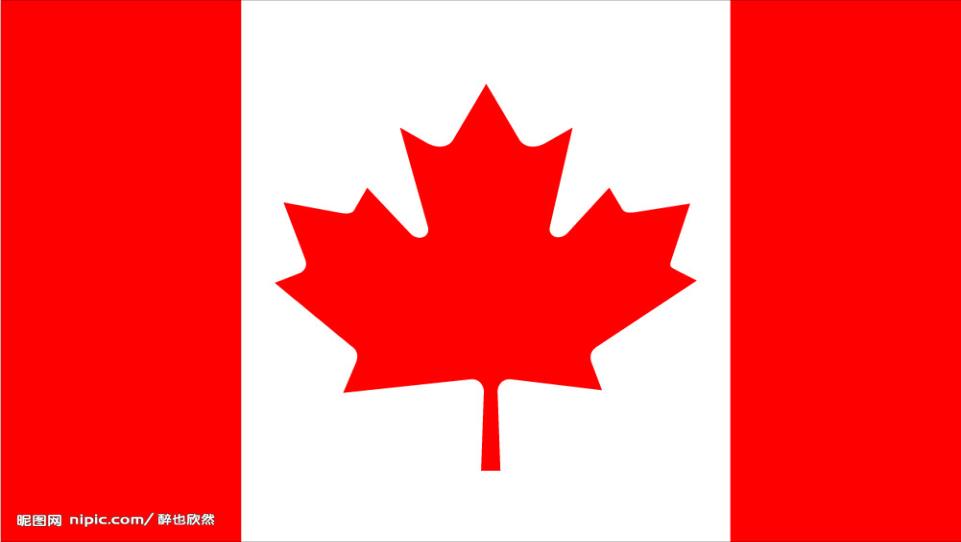 Canada
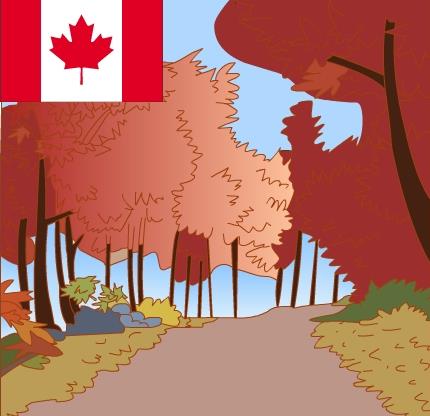 Canada
枫林大道
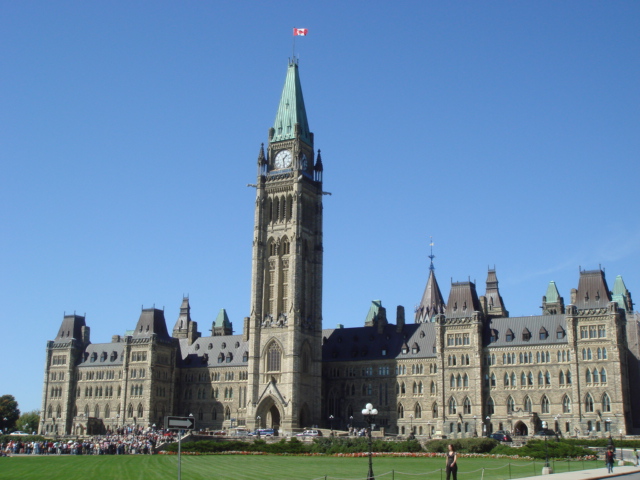 Canada
国会大厦
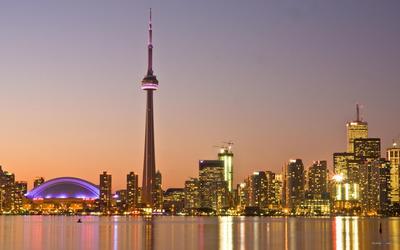 Canada
国家电视塔（CN塔）
——Where are you from?
——I’m from China.        I love my country.
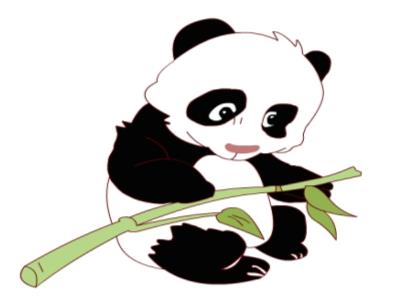 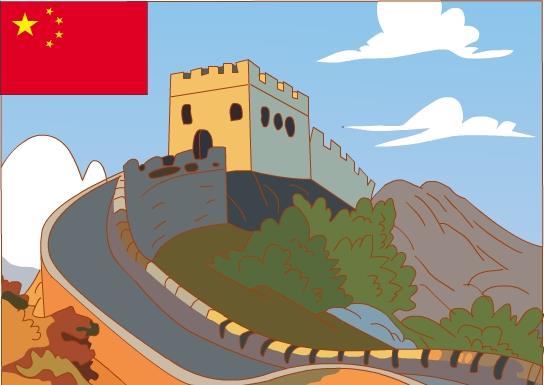 China
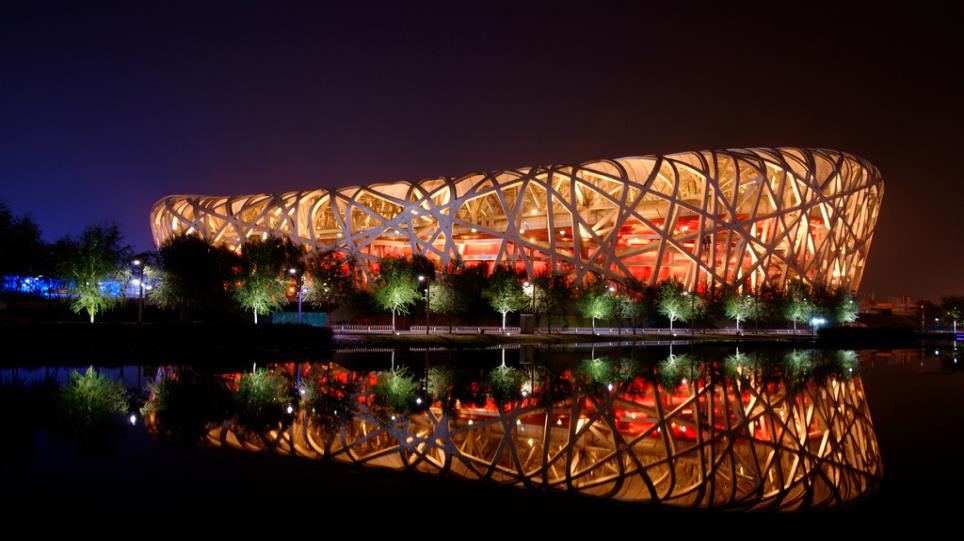 China
鸟巢
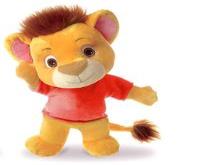 Group work: Act, ask and answer.
（用你准备的面具或手偶等在小组内做角色扮演，问答国籍）
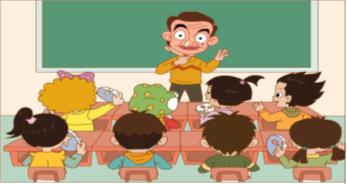 ---Hello!
---Hello! What’s your name?
---I’m...
---Where are you from?
---I’m from ...
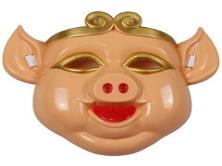 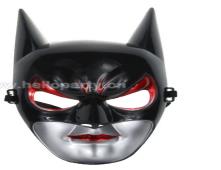 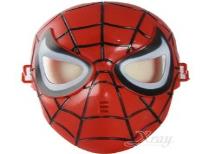 Homework
Listen and repeat for 3 times.
   （听课文录音，模仿跟读3遍）

2. Draw the national flags we learned today and write their names. 
   （画一画今天学过的国家的国旗，并写上国家名称）